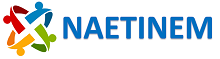 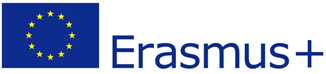 Diversity, Identity and Success in Higher Education: British and European PerspectiveBritish Situationdoc. Mgr. Pavlína Flajšarová,Ph.D.Department of English and American StudiesFaculty of ArtsPalacký UniversityCzech Republic
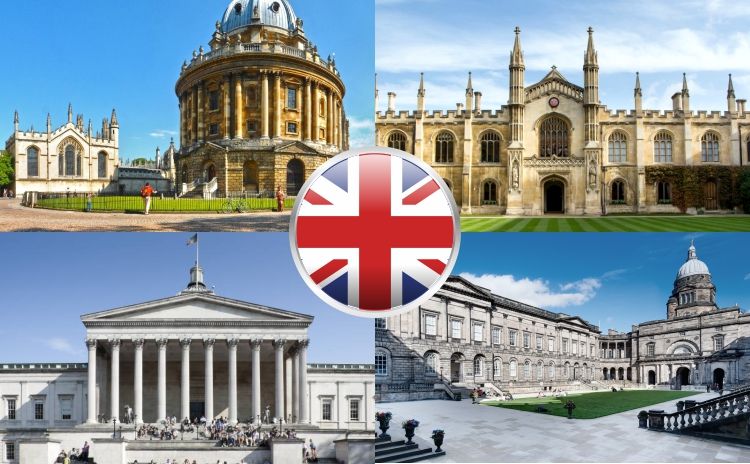 Types of universities
Ancient Universities
Founded before the end of the 16th century
The University of Oxford, the University of Cambridge, the University of St Andrews, the University of Glasgow, the University of Aberdeen, the University of Edinburgh (+Ireland: The University of Dublin)
Red Brick Universities
Established in the late 19th and early 20th century
The University of Liverpool, the University of Manchester, the University of Sheffield, the University of Reading
New Universities (Plate Glass Universities)
“New” – former Colleges of Advanced Technology were promoted to universities in 1963 
The University of Warwick, the University of Sussex, the University of Lancaster
Polytechnics
Higher education institutions linked with industry and business
Polytechnics allowed to award their own degrees and be renamed to universities
The University of Brighton (formerly Brighton Polytechnic), Liverpool John Moores University, the University of Portsmouth
The Open University
Established in 1969
Combining “learning while earning” – part-time distance learning
Open admissions policy 


 Admissions and Enrolment
Admission requirements depend on which university you are applying to as each of them sets their own rules
A-Levels are crucial in the admission process
Universities typically require A-Levels in 3 subjects
Admission tests are not common with the exception of Oxford and Cambridge Universities; when it comes to the Oxford and Cambridge Universities admission process, an interview is usually conducted as well
Applications are submitted online through the UCAS website (Universities and Colleges Admissions Service)
WINSTON CHURCHILL
"Keep England White"  was a good slogan" ... (1955)

"I think (i.e. to keep Britain white) it is the most important subject facing this country, but I cannot get any of my ministers to take any notice".
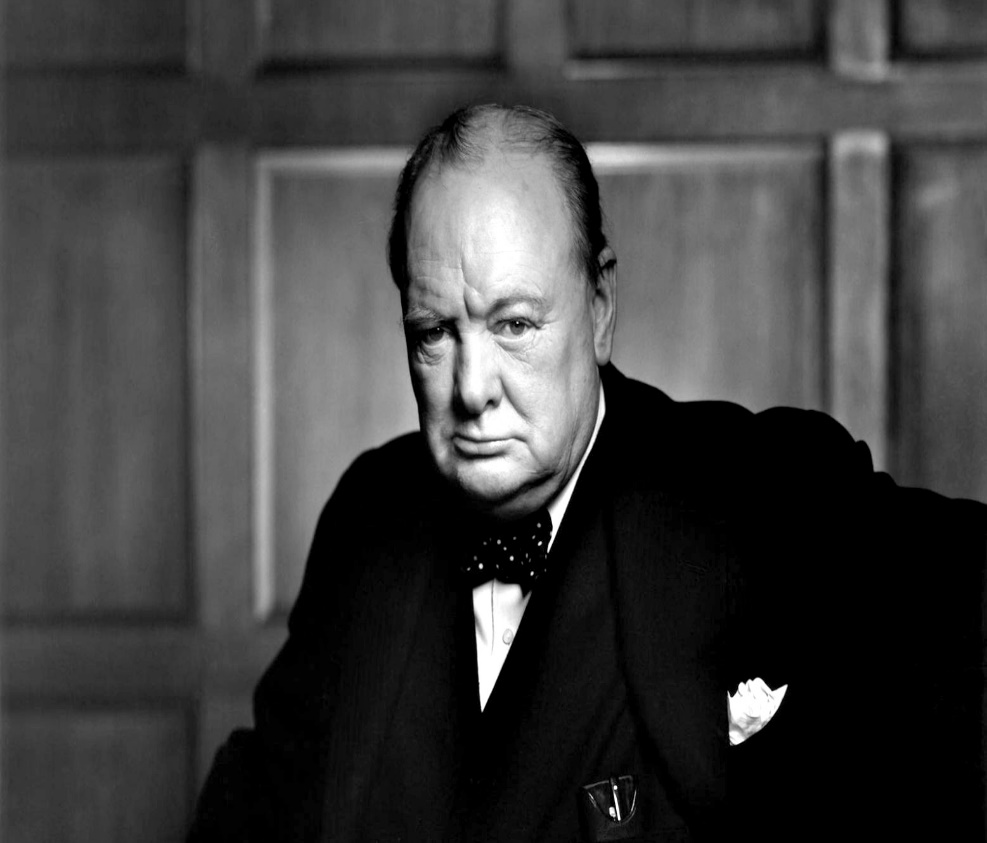 ETHNIC STRUCTURE OF UK POPULATION
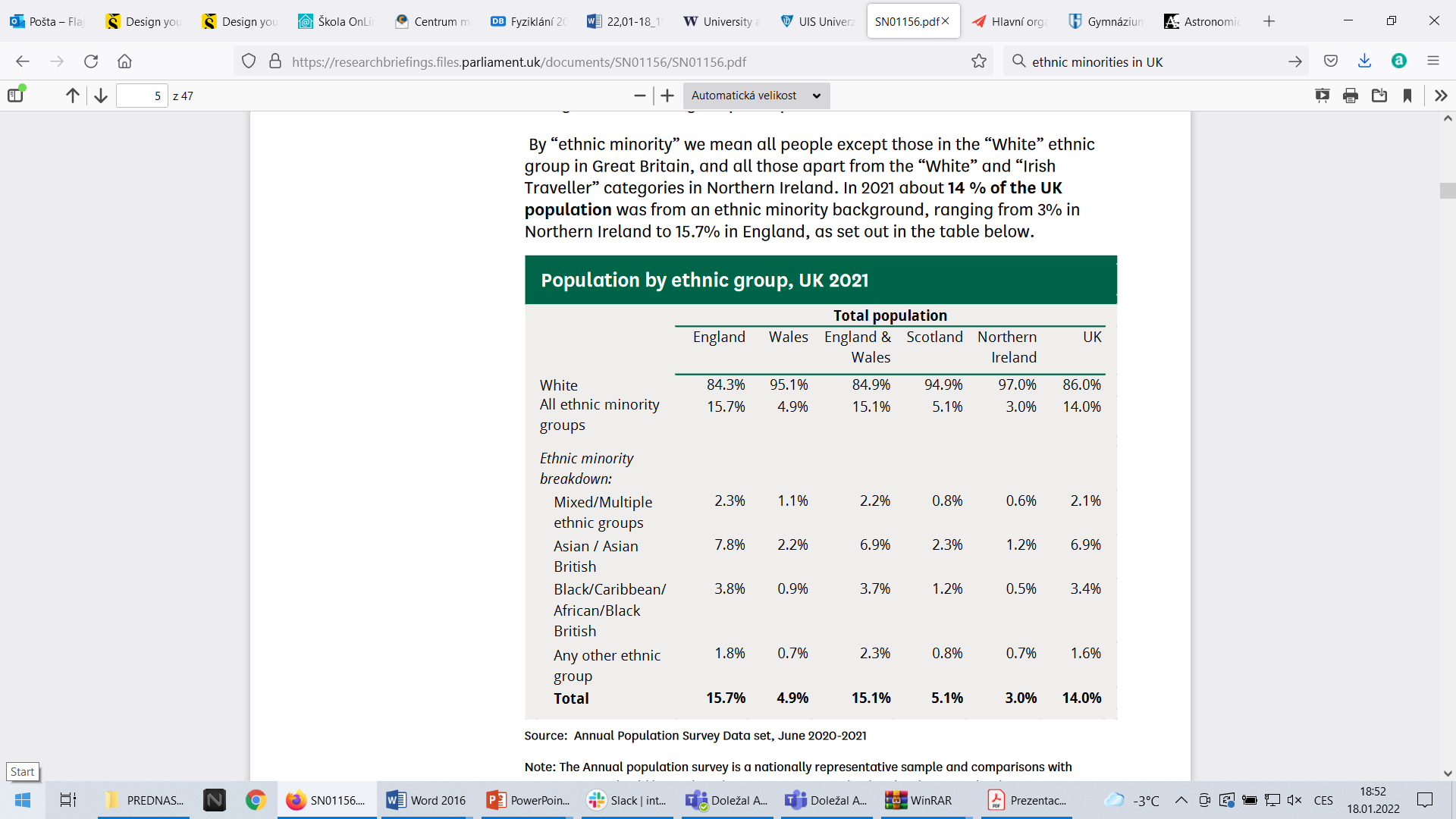 CENSUS – PEOPLE WITH CARIBBEAN ROOTS
WINDRUSH
22 JULY 1948, TILBURY
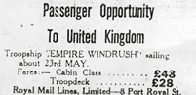 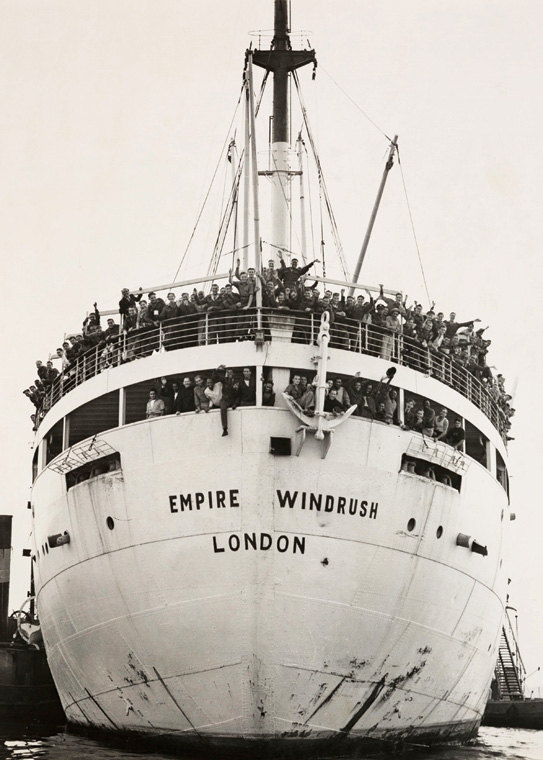 Advertisement for passage on Empire Windrush from Kingston, Jamaica to the UK, The Daily Gleaner, 15 April 1948
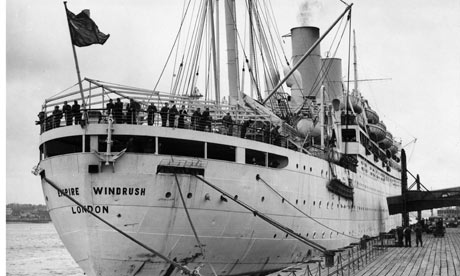 CENSUS – PEOPLE WITH CARIBBEAN ROOTS
GEOGRAPHICAL DISTRIBUTION OF ETHNIC MINORITIES
ENTRY RATE
pupils from the Chinese ethnic group had the highest entry rate into higher education from 2006 to 2020
  in every year from 2007 to 2020, White pupils had the lowest entry rate into higher education 
– the percentage of state school pupils aged 18 accepted into college or university
UCAS End Of Cycle Report 2020
TRANSFORMATION OF UK HIGHER EDUCATION
The expansion of the UK higher education that began in the mid-1980s is considered to have transformed an elite system into a mass one. 
Student numbers tripled between 1980 and 2010 and opportunities for advanced study were extended to an increasing proportion of the population. 
However, the expansion was not fully funded by the state and both students and staff have, in different ways, covered the shortfall.
Inclusion of women: admission – 1870s, degrees – Oxford 1920, Cambridge – 1948
Co-education – mostly introduced in 1980´s at the ancient universities
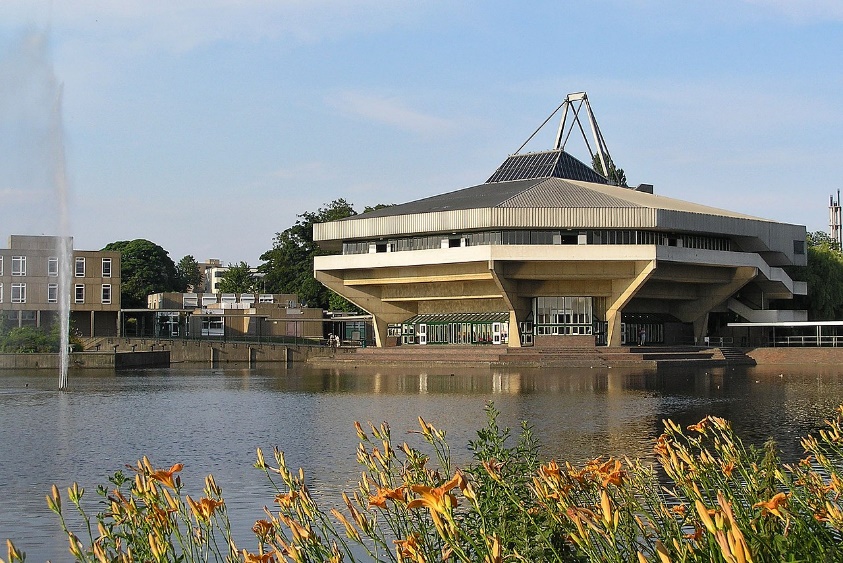 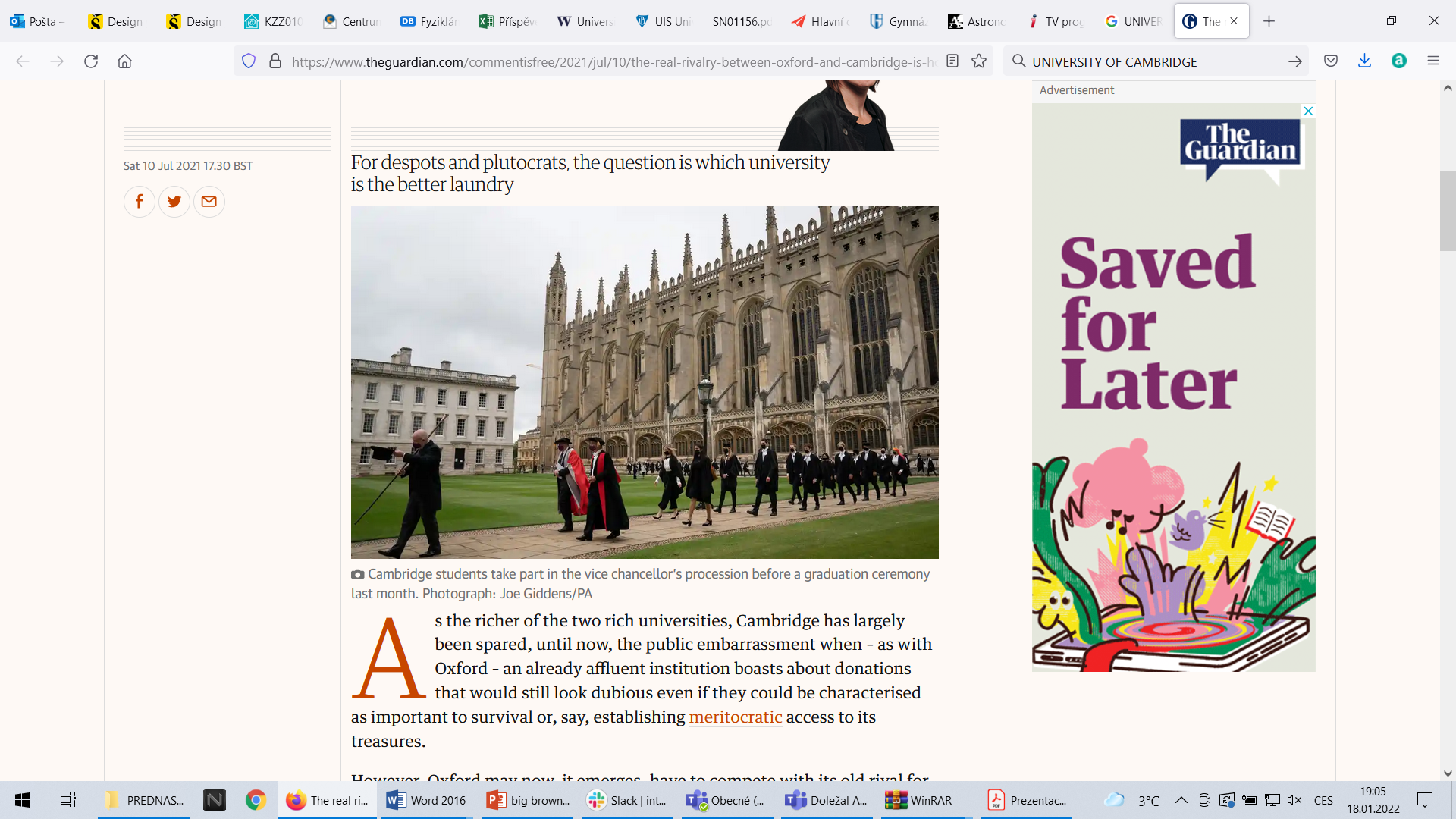 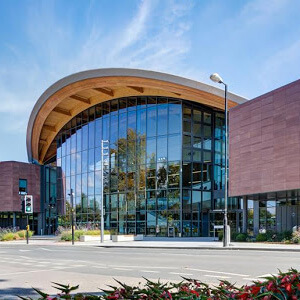 STUDENT MOBILITY
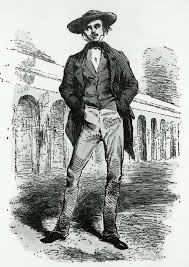 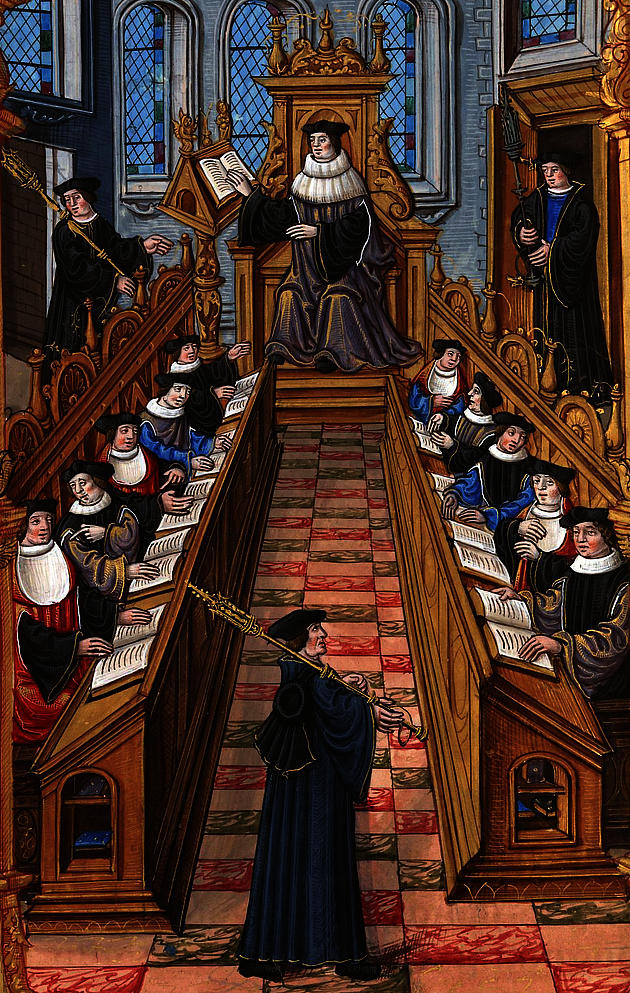 Student mobility for higher education is not a recent phenomenon.
one in ten of the students at medieval universities came from other countries
during the nineteenth century and the majority of the twentieth century, as a result of the dominance of the nation state, travelling outside of one’s country of origin to pursue a higher education was relatively rare, extending to only two to three per cent of the entire student population 
recent years have, however, seen a reversal of this trend, as increasing numbers of tertiary students have chosen to study abroad.
The OECD (2007) notes that, in 2005, over 2.7 million of students were enrolled outside of their country of citizenship
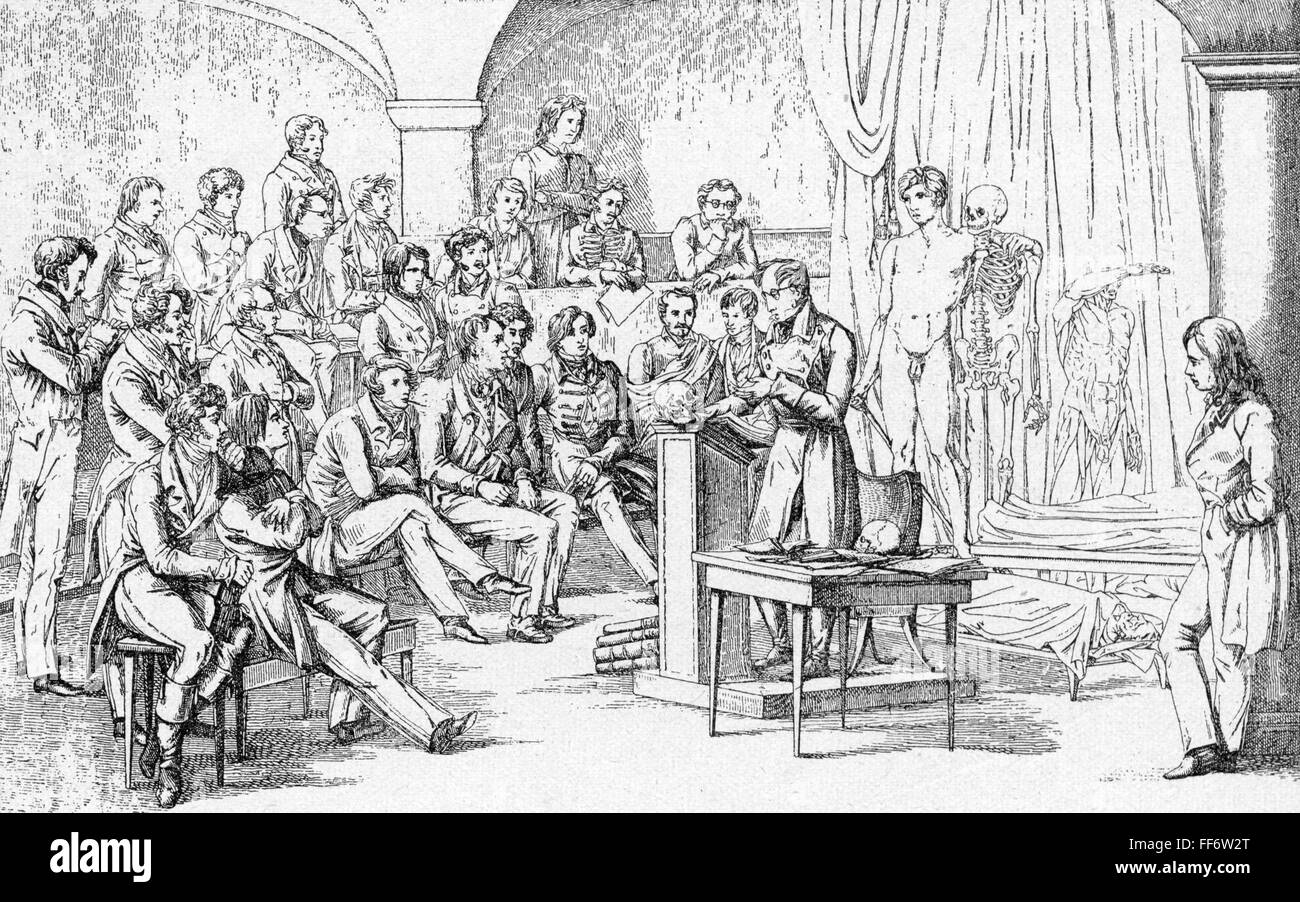 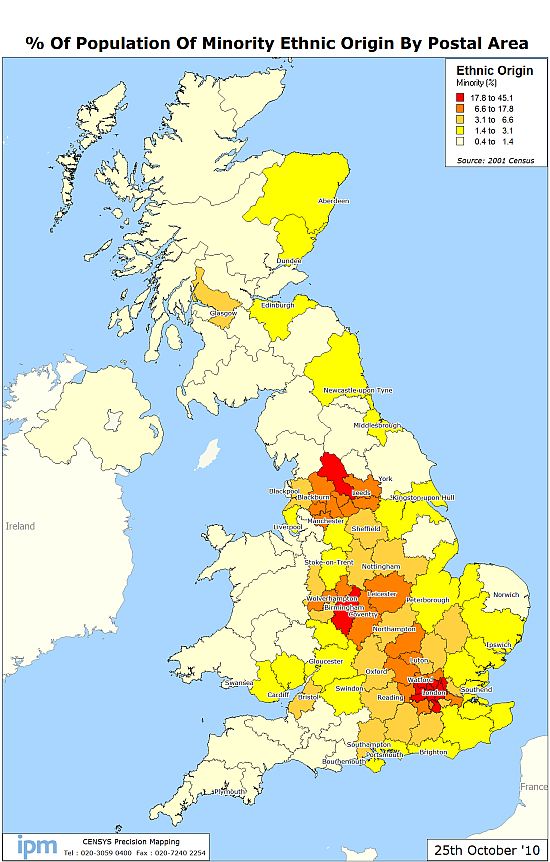 INTERNATIONAL CLIMATE AT UK UNIVERSITIES
1. University of Westminster (170 nationalities, 8582 international students)
2. Kingston University (164 nationalities, 7256 international students)
3. City, University of London (163 nationalities, 10006 international students)10. Brunel University (153 nationalities, 6146 international students) 
4. Middlesex University (163 nationalities, 8758 international students)
5. UCL (University College London) (163 nationalities, 17543 international students)
6. Open University (159 nationalities, 8263 international students) 
7. University of Greenwich (159 nationalities, 7259 international students)
8. King's College London (158 nationalities, 11341 international students
9. Manchester Metropolitan University (155 nationalities, 4645 international students)  
10. Brunel University (153 nationalities, 6146 international students)
Internationalization of UK universities
The UK was the second most popular destination in the world for international students in 2016. 
There were 458,490 international students studying in UK higher education institutions in 2017-2018, accounting for 19.6 percent of the UK’s total student population. A total of 14 percent of all undergraduates and 35.8 percent of all postgraduates were international.
In 2017-2018, the top five sending countries for international students were China, India, the US, Hong Kong and Malaysia. Researchers note that Chinese students at UK higher education institutions made up 23.2 percent of all international students, while the top sending countries within the EU were Italy, France and Germany.
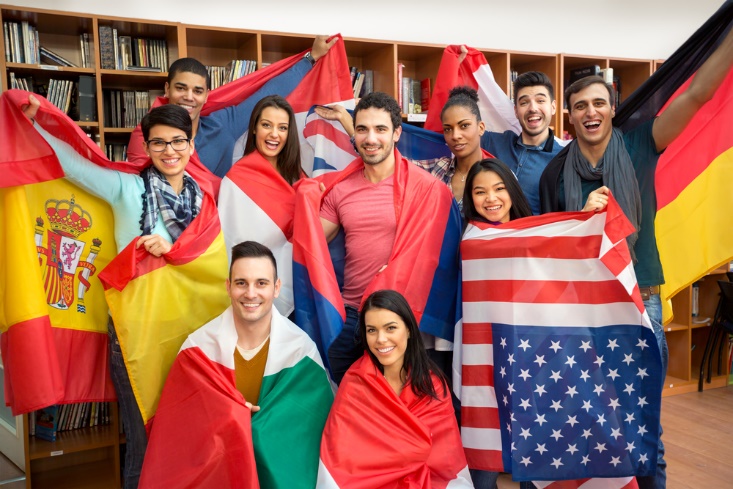 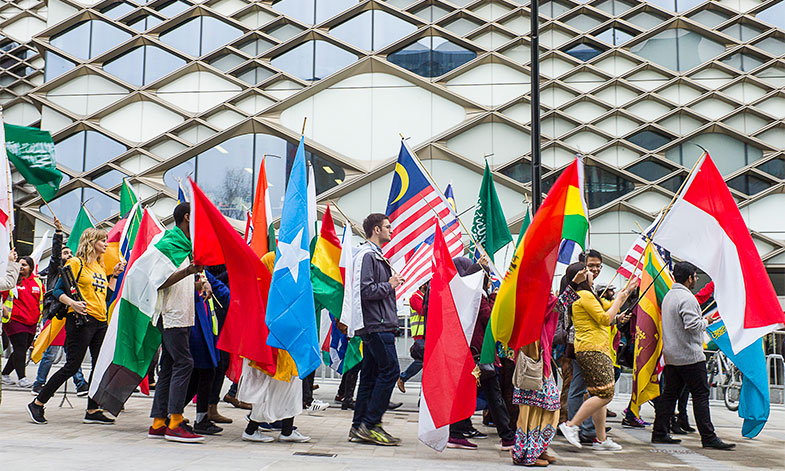 Top 5 popular areas of study (both undergraduate and postgraduate) in 2017-2018:
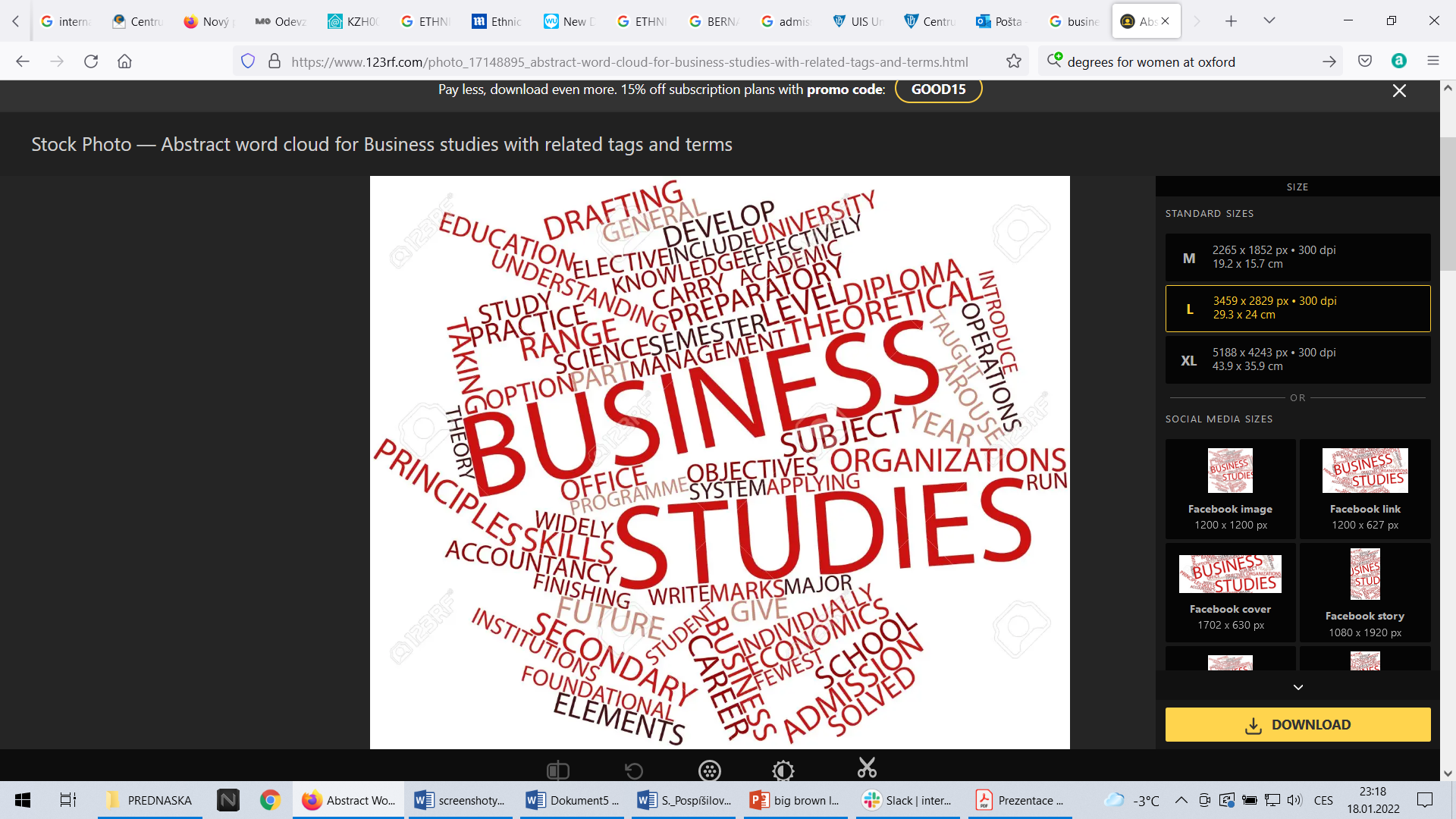 Business and administrative studies 
Engineering and technology 
Social studies
Creative arts and design
Biological sciences
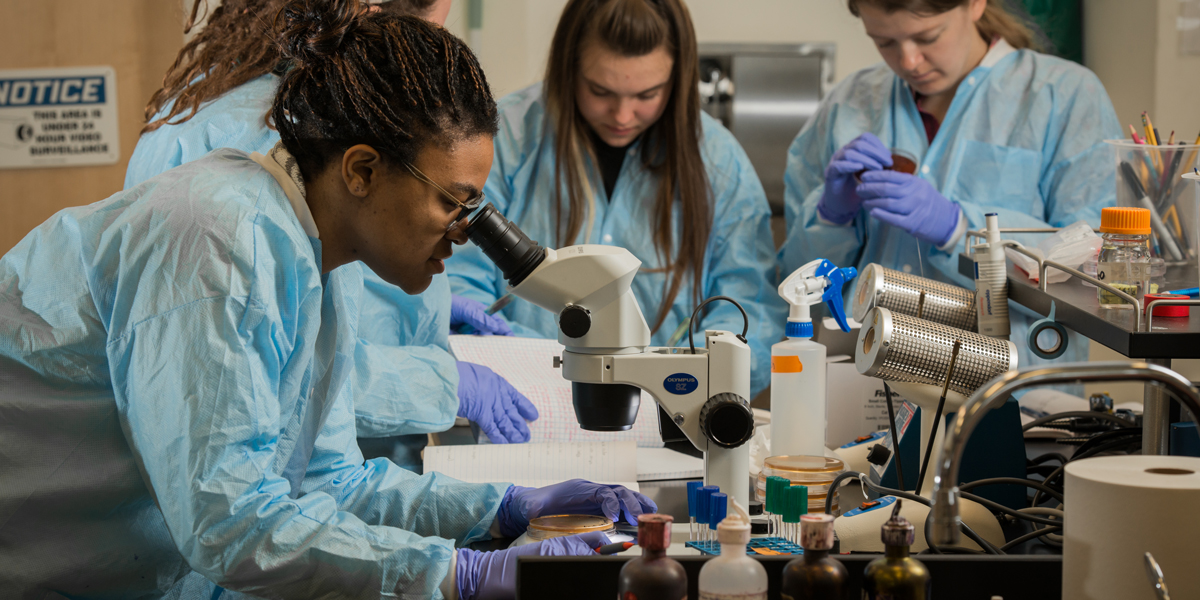 QS World University Rankings 2021 – Top 10 Universities in the UK
Criteria:
1/ Entry standards
2/ Student satisfaction
3/ Research quality
4/ Graduate prospects
5/ Academic services spend
6/ Facility spend
7/ Degree completion
8/ Student staff ration
Conditions for success in education
1/ support already at primary and secondary level of education
2/ offer of various university study programmes reflecting diversity
„Not seeing yourself reflected in what you learn can have an impact on aspirations and outcomes. Many of our children don´t have parents that work in skilled work, that have studies to a higher lever or achieved success in the arts for example, so it is essential children see role models being successful in all areas of the curriculum.“ 
„If a student cannot relate new information to his own experiences, or connect the new materiál to a familiar concept, he may perceive the new information as frustrating, difficult or dismiss it completely, believing it to be in conflict with his already tenuous understanding of the world. Teachers have the responsibility to seek out cultural building blocks students already possess, in order to help build a Framework for understanding.“
„If you are learning about people like you then you have positive role models in and this can be a driving force in growing aspiration.“
						 Source: Pearson Research
3/ Feeling well/ fitting in into the climate of the university – support schemes
Support of various initiatives and research groups in all levels of education
Black Lives Matter – protests over the summer of 2020 has caused a new reevaluation of the situation in British curricula, especially in regards to:
1/ ethnicity and minority background
2/ gender
3/ special needs
4/ representation of teaching staff – who teaches
5/ language background – English as a mother tongue vs. English as an additional language
6/ appropriate text books or learning materials reflecting diversity
Diversity in History
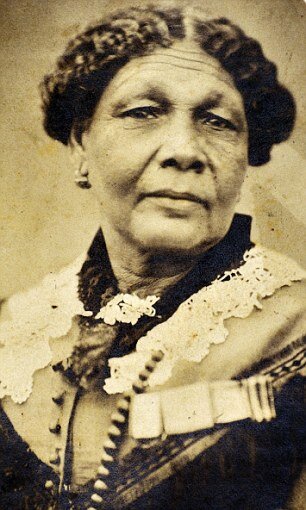 No inclusion of pioneering historical figures in the National Curriculum
Big histories of nations  vs. little histories of individuals, families and                                                   communities
Monolithic and misleading big history vs. history courses showing diversity and multiculturalism
Examples:
Mary Seecole
Olaudah Equiano – African Abolitionist
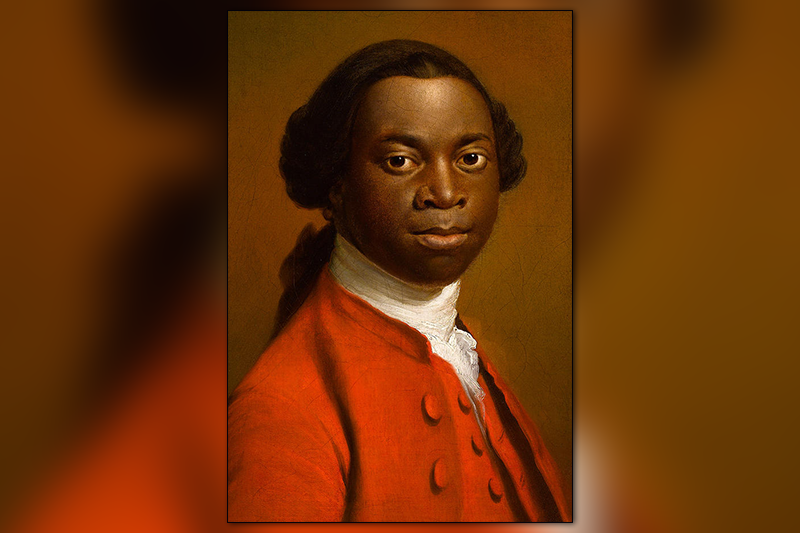 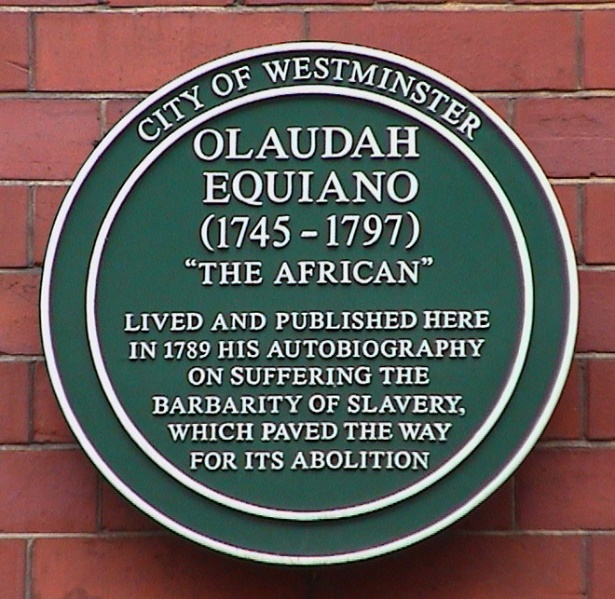 While our academic colleagues are busy trying to decolonise curriculums everywhere, I would like to show my appreciation for allies in higher education administration, too. There are several key stakeholders in the #BLM administrators’ mission within higher education that I would like to say a massive thank you to.
Next, thank you to the planning teams, for preparing the data on non-academic staff ethnicity characteristics so that we can see the scale of mountain we need to collectively climb (I am in the “mixed” category, so not many reflected at senior level). It’s a shame that according to HESA, from 2019-20 it became optional for providers in England and Northern Ireland to report data about staff on non-academic contracts (with the exception of any non-academic contracts held by vice-chancellors/heads of institutions or governors). Note to self: find out how I can monitor equality and diversity progress in this area.
Pearson survey
A teacher respondent:
„The Black Lives Matter movement has really made me realise how black history is not taught. For example, in my own teaching of inventors I did not realise that out of all the inventors we study, not one was black and that this should not be the case.“
Source: Diversity and Inclusion in Schools
Diversity in Literature
GCSE – English – no writers with ethnic background until the new millenium
Then : Grace Nichols, Monica Ali, Andrea Levy, Bernardine Evaristo
Almost no courses not to speak about study programmes in ethnic literature
Pioneering work:
American University (USA, Washington D.C.) – 2000 – first konference on Black British Studies
University of Warwick - Yesu Persaud Centre for Caribbean Studies
Goldsmiths University (London) – Black Literature and Black Studies
Brunnel University – Bernardine Evaristo
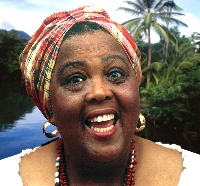 Louise Bennett „Colonization in Reverse“
Wat a joyful news, Miss Mattie 
I feel like me heart gwine burs'Jamaica people colonizin	
Englan in reverse. 
			By de hundred, by de t'ousan From country and from town,
By de ship load, by de plane-loadJamaica is Englan boun.	

Dem a-pour out o'Jamaica, 	
Everybody future plan	Is fe get a big-time job 	An settle in de mother lan.
What a islan! What a people! 	
Man an woman, old and young	
Jusa pack dem bag an baggage 	An tun history upside dung! 					
Some people don't like travel,	
But fe show dem loyalty 		Dem all a-open up cheap-fare- 
To-England agency. 				
An week by week dem shipping off	Dem countryman like fire, 		Fe immigrate an populate 		De seat o' de Empire.
http://www.youtube.com/watch?v=Hmi-UXZ_tN8 (4:43)
GRACE NICHOLS „Island Man“
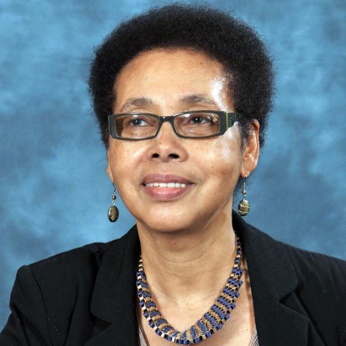 Morning
And the Island man wakes up
To the sound of blue surf
The steady breaking and wombing

Wild seabirds
And fisherman pulling out to sea
The sun surfacing defiantly
From the east
Of his small emerald island
He always comes back groggily grogilly
Comes back to sands
Of a grey metallic soar
The surge of wheels
To dull North Circular roarMuffling muffling
His crumpled pillow waves
Island man heaves himself

Another London day
https://www.youtube.com/watch?v=1bACVeAclpU
BERNARDINE EVARISTO
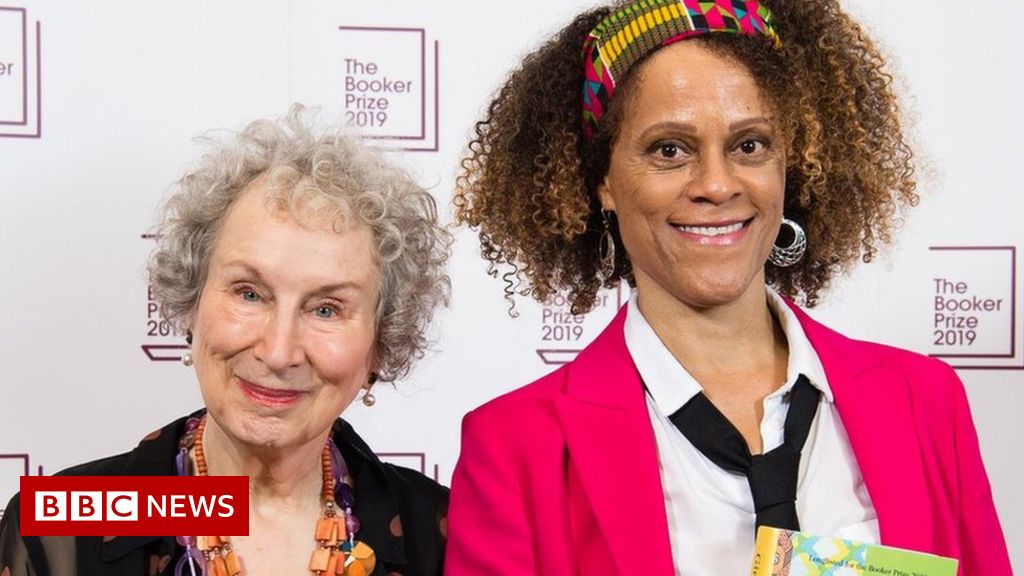 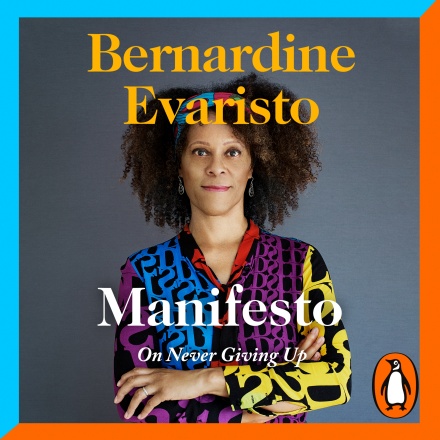 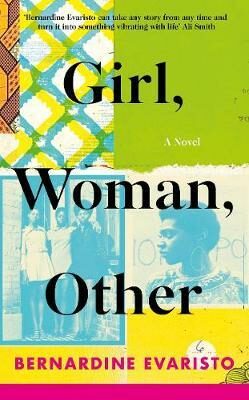 JOHN AGARD „ Alternative Anthem“
Put the kettle onPut the kettle onIt is the British answerto Armageddon.Never mind taxes riseNever mind trains are lateOne thing you can be sure ofand that’s the kettle, mate.It’s not whether you loseIt’s not whether you winIt’s whether or notyou’ve plugged the kettle in.
May the kettle ever hissMay the kettle ever steamIt is the enginethat drives our nation’s dream.Long live the kettlethat rules over usMay it be limescale freeand may it never rust.Sing it on the beachesSing it from the housetopsThe sun may set on empirebut the kettle never stops.”
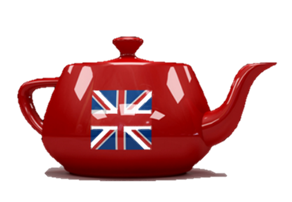 http://www.youtube.com/watch?v=xMF-d8CQYUQ
Sources:
Claire, Alexander. „Influencing the cultural diversity of the UK history curriculum.“https://www.lse.ac.uk/Research/research-impact-case-studies/influencing-cultural-diversity-uk-history-curriculum
Diversity and Inclusion in Schools